Division of polynomials
6B
Definition
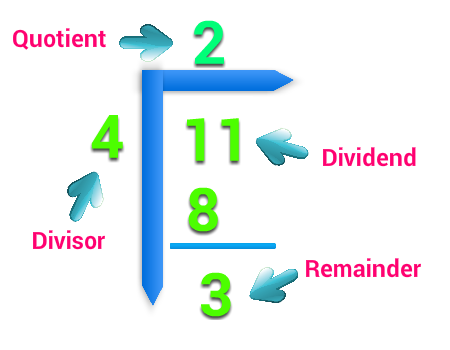 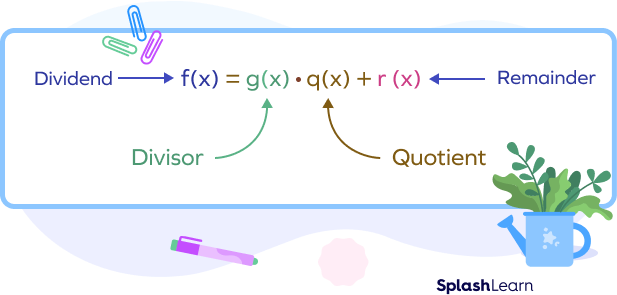 11=4×8+3
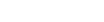 Definition
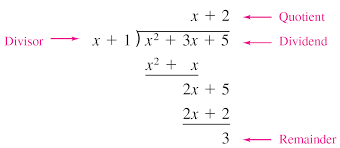 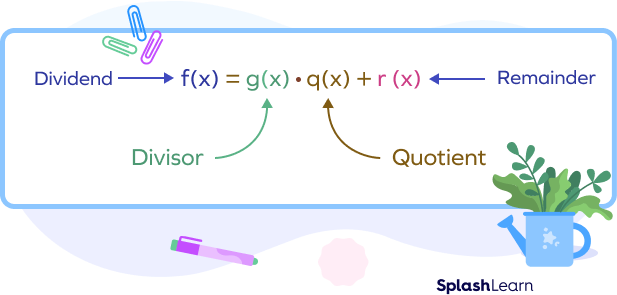 Long division with positive integers
As with quadratics, finding x-axis intercepts can be done by factorising and then solving the resulting equation using the null factor theorem.
We show the process for 274÷13.





We have
274=13×21+1
Here 274 is the dividend, 13 the divisor, 21 the quotient and 1 the remainder.
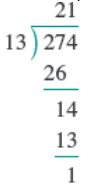 Long division with positive integers
When we divide the number p by d we obtain two integers, q the quotient and r the remainder, such that
p=dq+r   and   0≤r<d
For example,
27=4×6+3
If r=0, then d is a factor of p. For example, 24=4×6.
Long division with polynomials
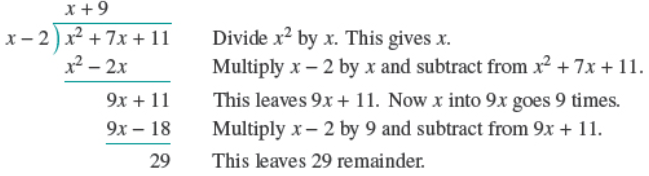 Long division with polynomials
Example
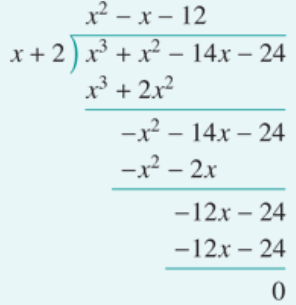 Example
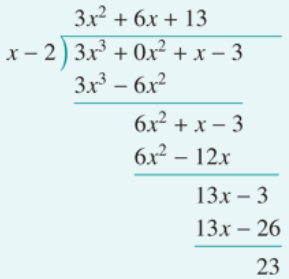 Equating coefficients to divide
Example
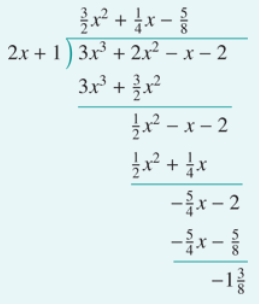 Dividing by a non-linear polynomial
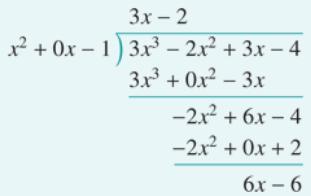 Dividing PolynomialsUsing Synthetic Division
Set divisor = 0 and solve.  Put answer here.
x + 3 = 0 so x = - 3
Bring first number down below line
Multiply these and put answer above line in next column
Multiply these and put answer above line in next column
Multiply these and put answer above line in next column
Synthetic Division
There is a shortcut for long division as long as the divisor is x – k where k is some number.  (Can't have any powers on x).
1
- 3
1       6        8        -2
- 3
Add these up
- 9
3
Add these up
Add these up
1
x2 +   x
3
- 1
1
This is the remainder
Put variables back in (one x was divided out in process so first number is one less power than original problem).
So the answer is:
List all coefficients (numbers in front of x's) and the constant along the top.  If a term is missing, put in a 0.
Set divisor = 0 and solve.  Put answer here.
x - 4 = 0 so x = 4
Bring first number down below line
Multiply these and put answer above line in next column
Multiply these and put answer above line in next column
Multiply these and put answer above line in next column
Multiply these and put answer above line in next column
Let's try another Synthetic Division
0 x3
0 x
1
4
1       0       - 4        0       6
4
Add these up
16
48
192
Add these up
Add these up
Add these up
1
x3 +   x2 +     x +
4
12
48
198
This is the remainder
Now put variables back in (remember one x was divided out in process so first number is one less power than original problem so x3).
So the answer is:
List all coefficients (numbers in front of x's) and the constant along the top.  Don't forget the 0's for missing terms.
Bring first number down below line
Multiply these and put answer above line in next column
Multiply these and put answer above line in next column
Multiply these and put answer above line in next column
Let's try a problem where we factor the polynomial completely given one of its factors.
You want to divide the factor into the polynomial so set divisor = 0 and solve for first number.
- 2
4       8      -25     -50
- 8
Add these up
0
50
Add these up
Add these up
No remainder so x + 2 IS a factor because it divided in evenly
4
x2 +   x
0
- 25
0
Put variables back in (one x was divided out in process so first number is one less power than original problem).
So the answer is the divisor times the quotient:
List all coefficients (numbers in front of x's) and the constant along the top.  If a term is missing, put in a 0.
You could check this by multiplying them out and getting original polynomial
Section Summary